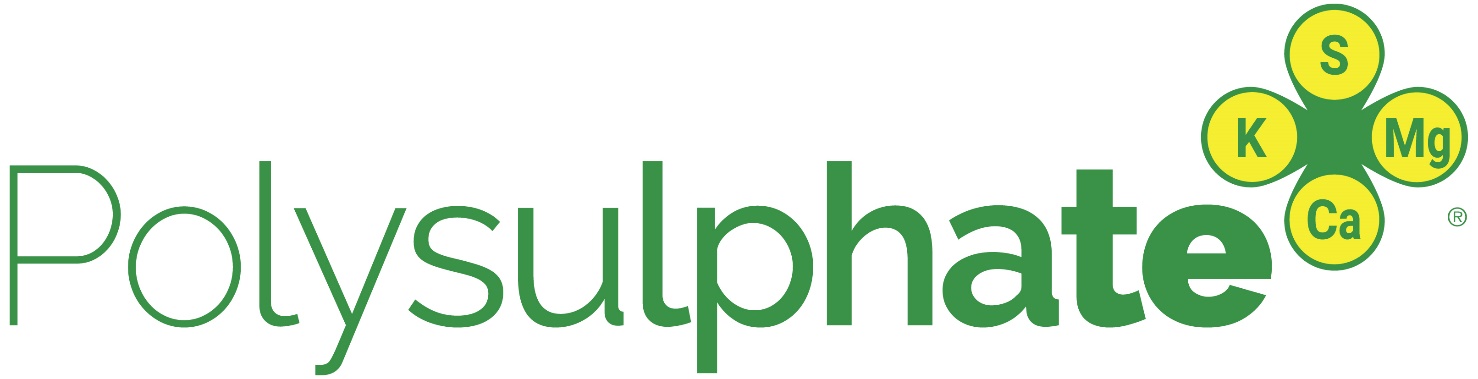 Polysulphate trial
Alfalfa
Brazil
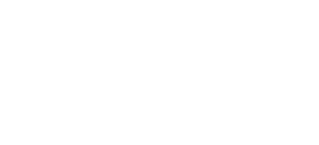 Treatments in alfalfa: doses
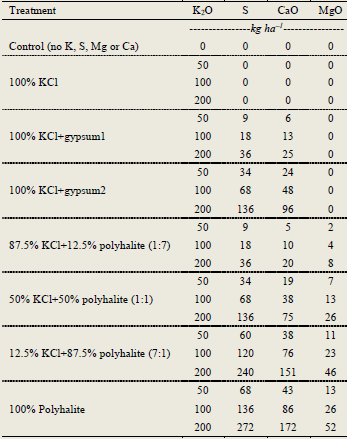 2
Treatment in alfalfa: combinations
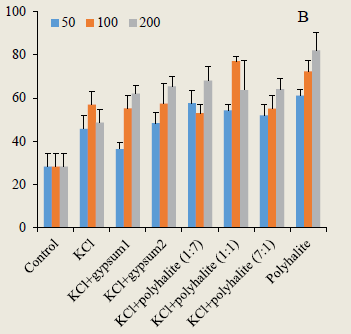 Dry biomass per plant (g)
Bars indicate standard error (SE)
3
Higher leaf K, S, Ca, and Mg due to polyhalite
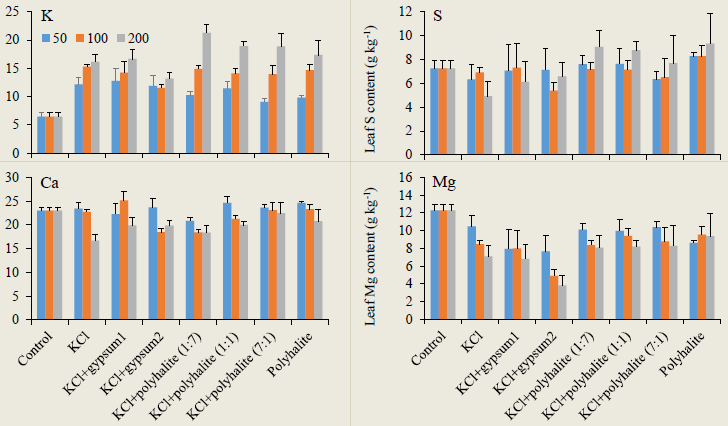 Leaf concentration (g kg–1)
Bars indicate standard error (SE)
4
Superiority of polyhalite over KCl
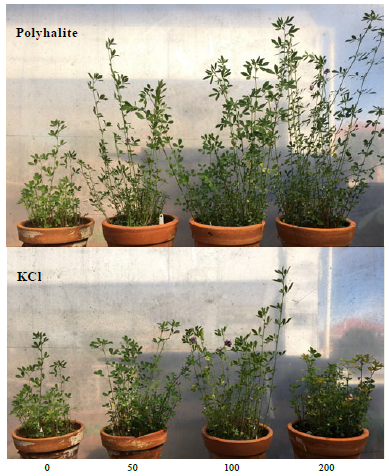 5
kg ha–1 of K2O
Conclusions
Polyhalite seems to be a better source than KCl for alfalfa on Brazilian acidic soils not only as a source of K but also of Ca, Mg, and S.
This superiority is probably owing to polyhalite being a more stable and long-term source of K in contrast to the abrupt peaks and troughs in available K when K is supplied through KCl.
These conclusions from pot-culture experiments need to be tested in the field.
6
7